Setting up a SNAP/EBT Program for a Farmer’s Market
Xanna Prentice, SNAP Technical SupportFresh Access Bucks
Are you a farmer’s market?
1. Two or more vendors each market day
2. Takes place at the same location each market day
3.  Occurs at a specified time on a specified day
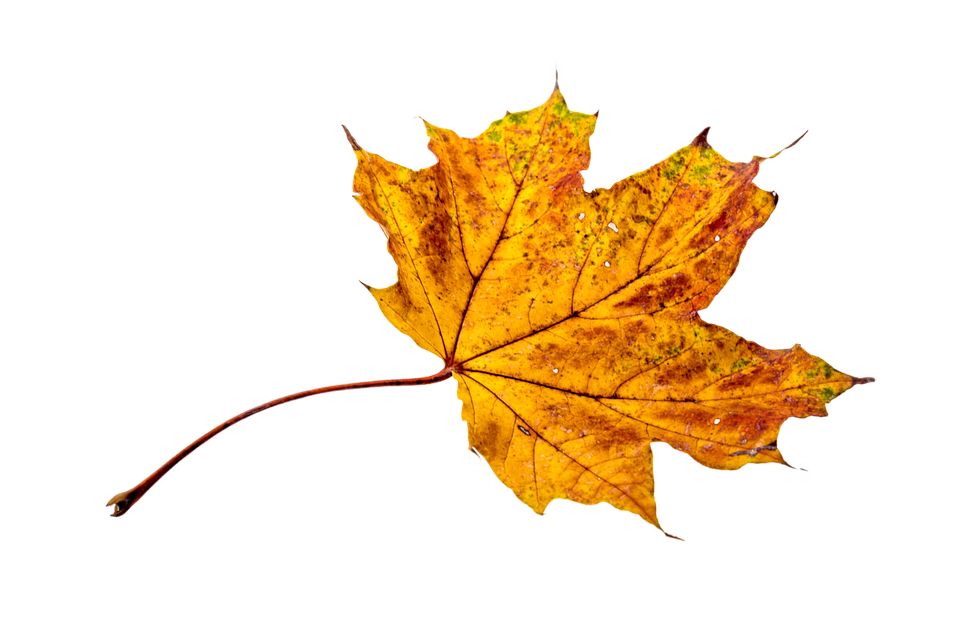 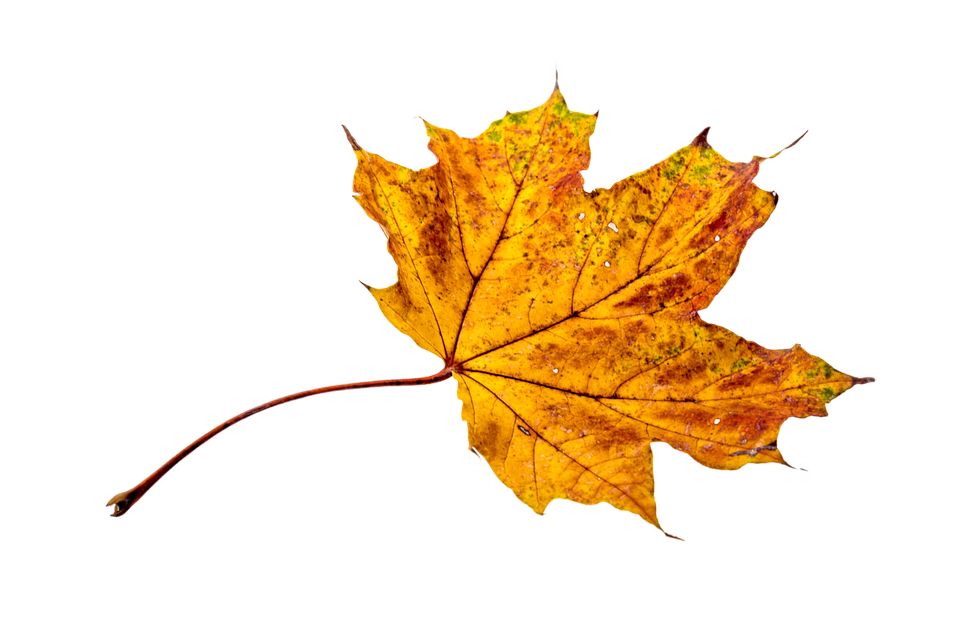 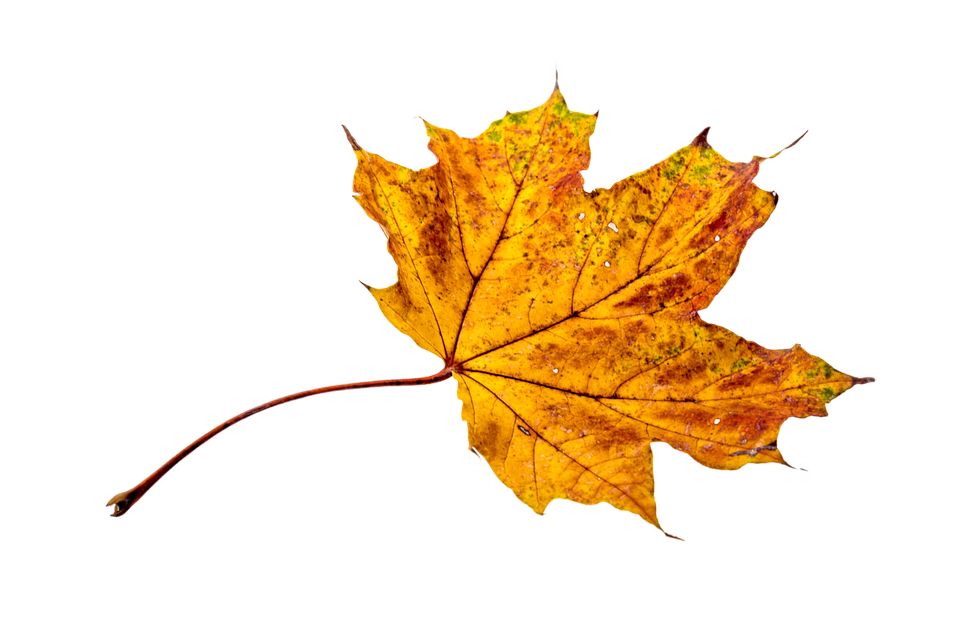 Breads and cereals
Fruits and vegetables
Meats, fish and poultry
Dairy products
Seeds and plants which produce food
SNAP-eligible items
Booth staff time (4 - 5 hrs/wk) 
Project management time (1 - 3 hrs/wk)
Tokens or vouchers (approx. $150)
Business bank account (variable)
Equipment and a merchant services contract (approx. $700-1200 in initial costs* unless using wired equipment)
Booth materials (approx. $250)
Promotional materials (approx. $700)

*Farmers Market Coalition has a deal with MerchantSource for discounted equipment
Financial
[Speaker Notes: Setting up a centralized SNAP program will]
If you are...
The Responsible Official of the SNAP/EBT program must ensure that all market stakeholders (him/herself, the market owner, market vendors, and parent organization, such as a nonprofit) adhere to SNAP laws, regulations, and policies.  If any stake-holder commits a program violation, both the parent organization and the Responsible Official will be held accountable, and may face disqualification and/or monetary penalties.
The market manager or an employee:
You may apply for an FNS number on behalf of the market. 
You may act as the responsible official of the SNAP program, and must provide a photo ID and Social Security card.
A partnered nonprofit organization:
You may apply for an FNS number on behalf of the market.
 A member of your organization may act as responsible official, and a photo ID must be provided.
A government official:
You may apply for an FNS number on behalf of the market. 
If your market is government owned, a certification statement must be signed by a responsible official, but photo ID and Social Security card do not need to be provided.
If you are...
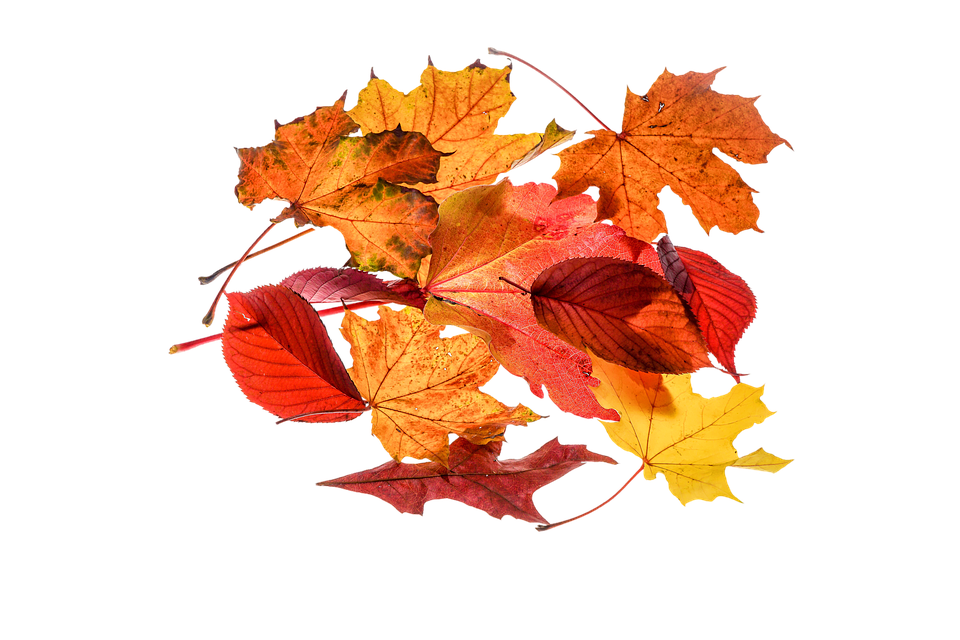 SNAP Authorization
Online Application: https://www.fns.usda.gov/snap/apply-to-accept
Application Guidance: www.fns.usda.gov/sites/default/files/Application_Guidance.pdf

First, set up an eAuthentication email address and password so that you can log in to the application. They will send you a confirmation email, then you must go back to the original page and scroll down to Step 3: Complete the Online Application
Log in and then when it asks Farmer’s Market or Retailer, choose Farmer’s Market
Next are questions about location, when you opened, your tax ID, what foods you sell, your season, and ownership type: Government-owned, Nonprofit owned, LLC, Publicly owned, or Privately owned
A Responsible Official must be named and information must be provided for them - information needed will differ based on ownership type
Additional documentation will need to be provided once application is submitted: Certification & Signature statement, Letters detailing IRS determination or government ownership, and a business license, if one is available
Following submission, you will be assigned an FNS number
There are a number of different providers and plans which support EBT transactions and also Credit/Debit card transactions
Farmers Market Coalition has a deal with MerchantSource for discounted equipment 
Third Party Provider (market pays independently)
See spreadsheet for options:EBT Equipment Options
Wired Options
FISglobal - www.ebtedge.com
Mark Nelson, 414-577-9220
goEBT - www.goEBT.com 
 free wired equipment, charges for processing
Tammy, (678) 581-8343
EBT Equipment & Merchant Services
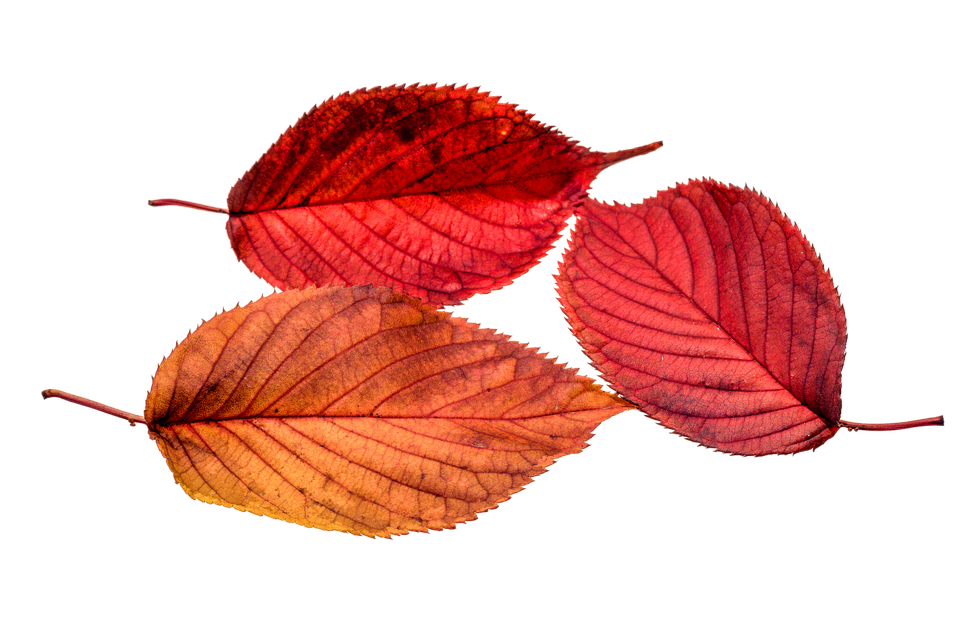 Implementing your program
A successful program requires  a strong SNAP-customer base, so be prepared to:
Reach out to rural and under-served communities
Promote the SNAP program through social media, radio, newspaper, television, or public transit advertisements
Provide nutrition education and information to SNAP customers
Recruit and support vendors who have SNAP-eligible items, especially fruits and vegetables
FAB
Once your SNAP program is up and running, consider applying for Feeding Florida’s Fresh Access Bucks (FAB) program
Incentive program which increases the purchasing power of SNAP by doubling the tokens customers receive to spend at your market on fruits and vegetables
Funds available for your market to run this program and expand to increase those served
Currently 51 FAB market partners in Florida
Application & more information located at www.freshaccessbucks.com